PŘÍRODNÍ POLYMERYNÁZVOSLOVÍ SACHARIDŮ 1
RNDr. Ladislav Pospíšil, CSc.
9. 11. 2016
PŘÍRODNÍ POLYMERY polysacharidy škrob PŘF MU 6_2 2016
1
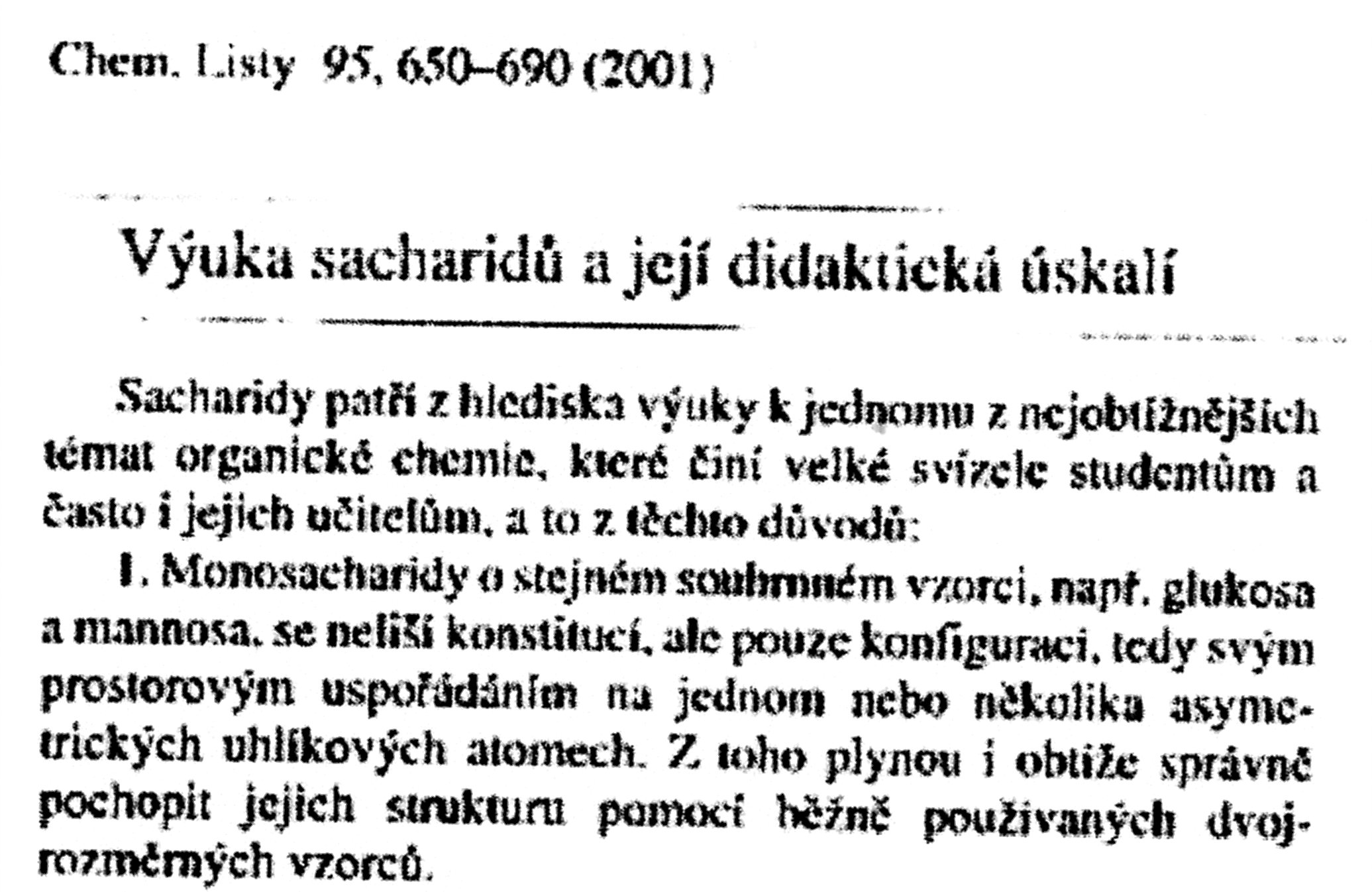 9. 11. 2016
2
PŘÍRODNÍ POLYMERY polysacharidy škrob PŘF MU 6_2 2016
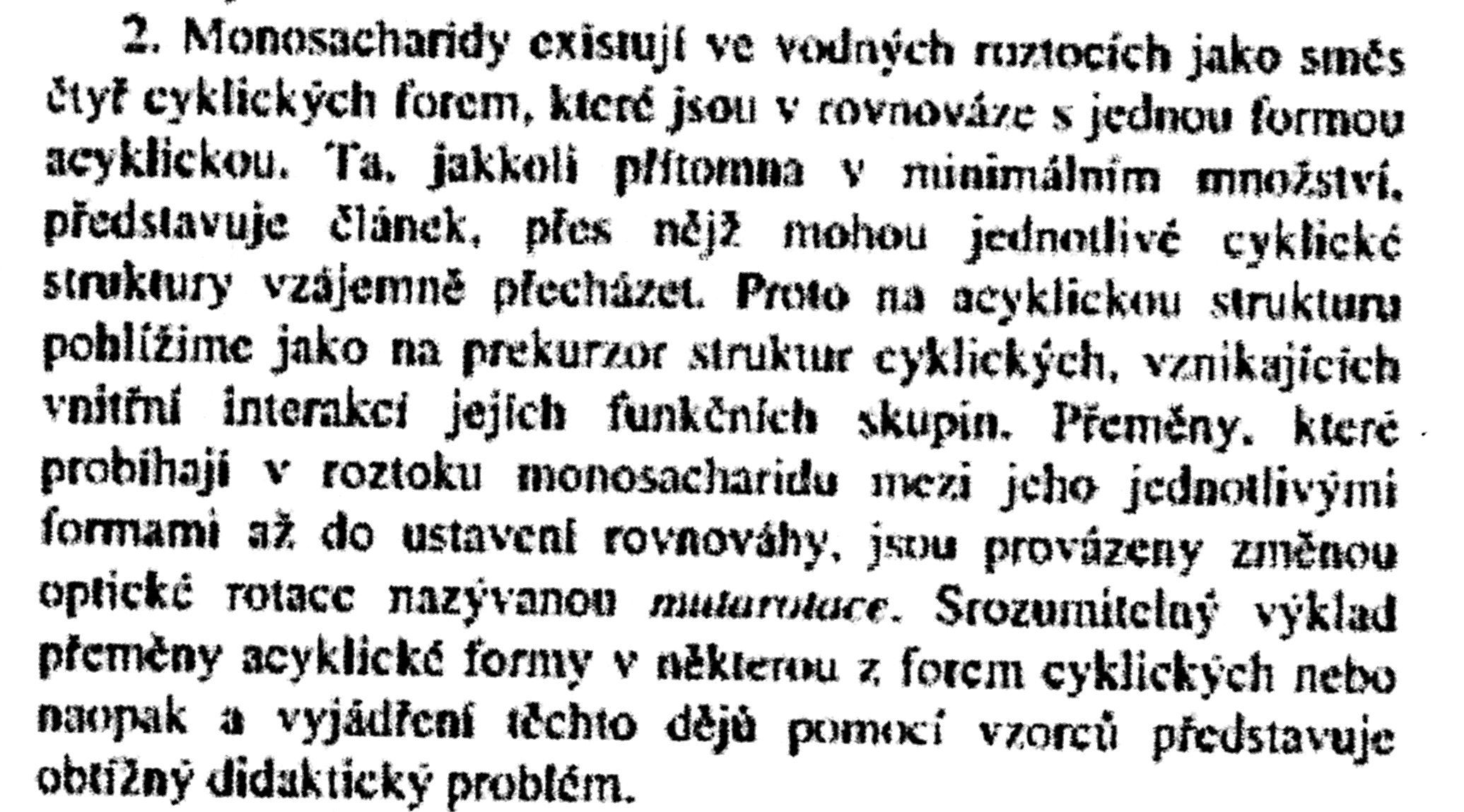 9. 11. 2016
3
PŘÍRODNÍ POLYMERY polysacharidy škrob PŘF MU 6_2 2016
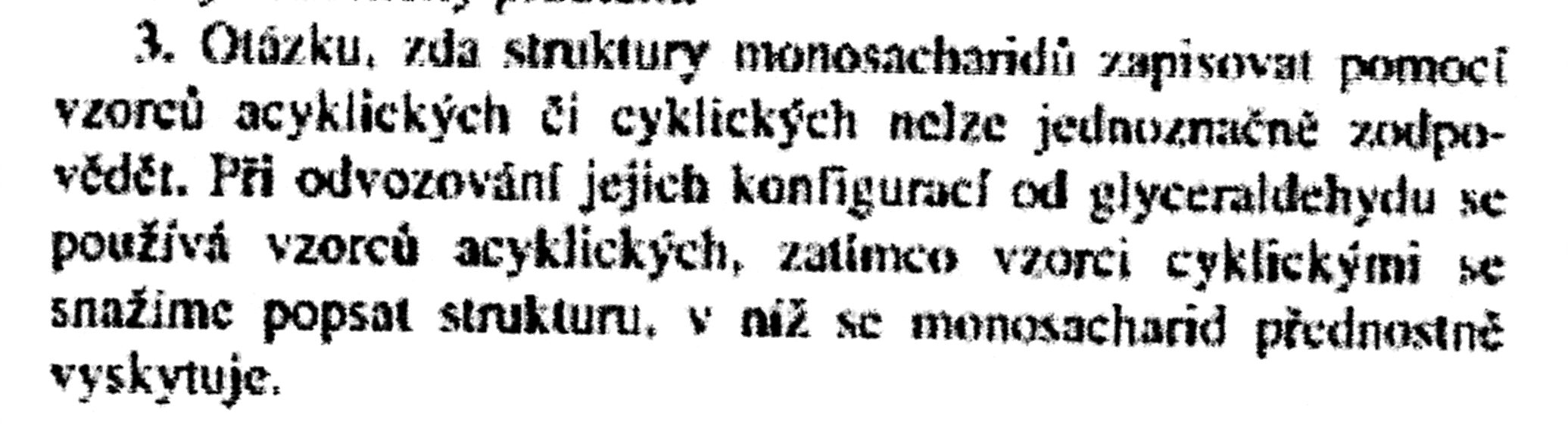 9. 11. 2016
4
PŘÍRODNÍ POLYMERY polysacharidy škrob PŘF MU 6_2 2016
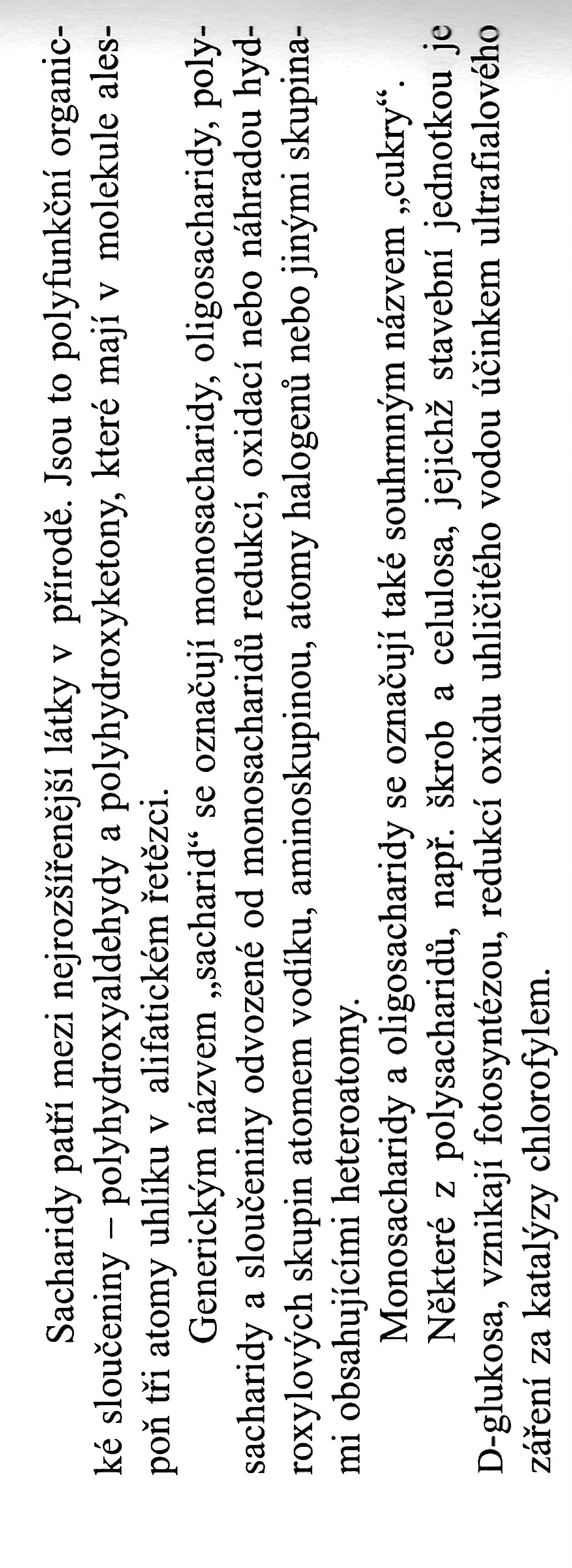 Definice sacharidů
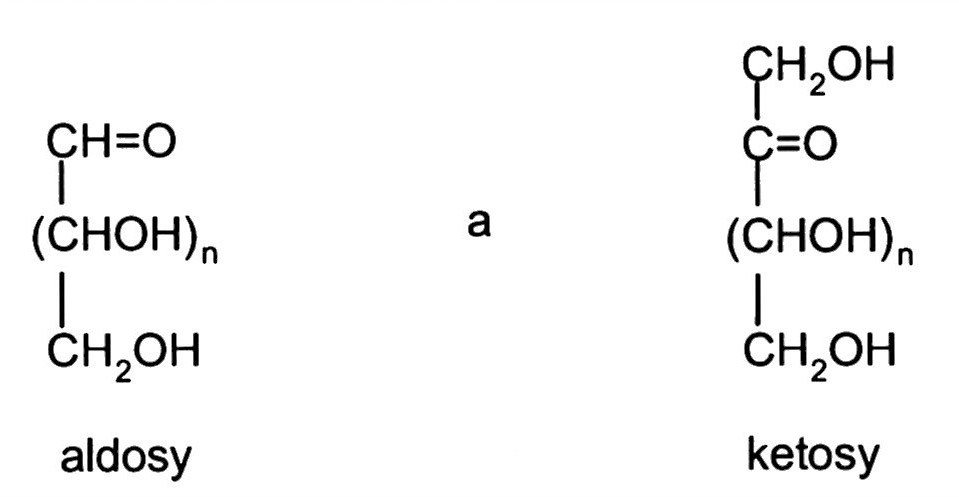 GENERICKÝ = druhový
PŘÍRODNÍ POLYMERY polysacharidy škrob PŘF MU 6_2 2016
9. 11. 2016
5
NESPRÁVNÉ  označení pro sacharidy
SPRÁVNÉ  označení pro sacharidy
9. 11. 2016
PŘÍRODNÍ POLYMERY polysacharidy škrob PŘF MU 6_2 2016
6
Sacharidy – název podle počtu uhlíků
9. 11. 2016
PŘÍRODNÍ POLYMERY polysacharidy škrob PŘF MU 6_2 2016
7
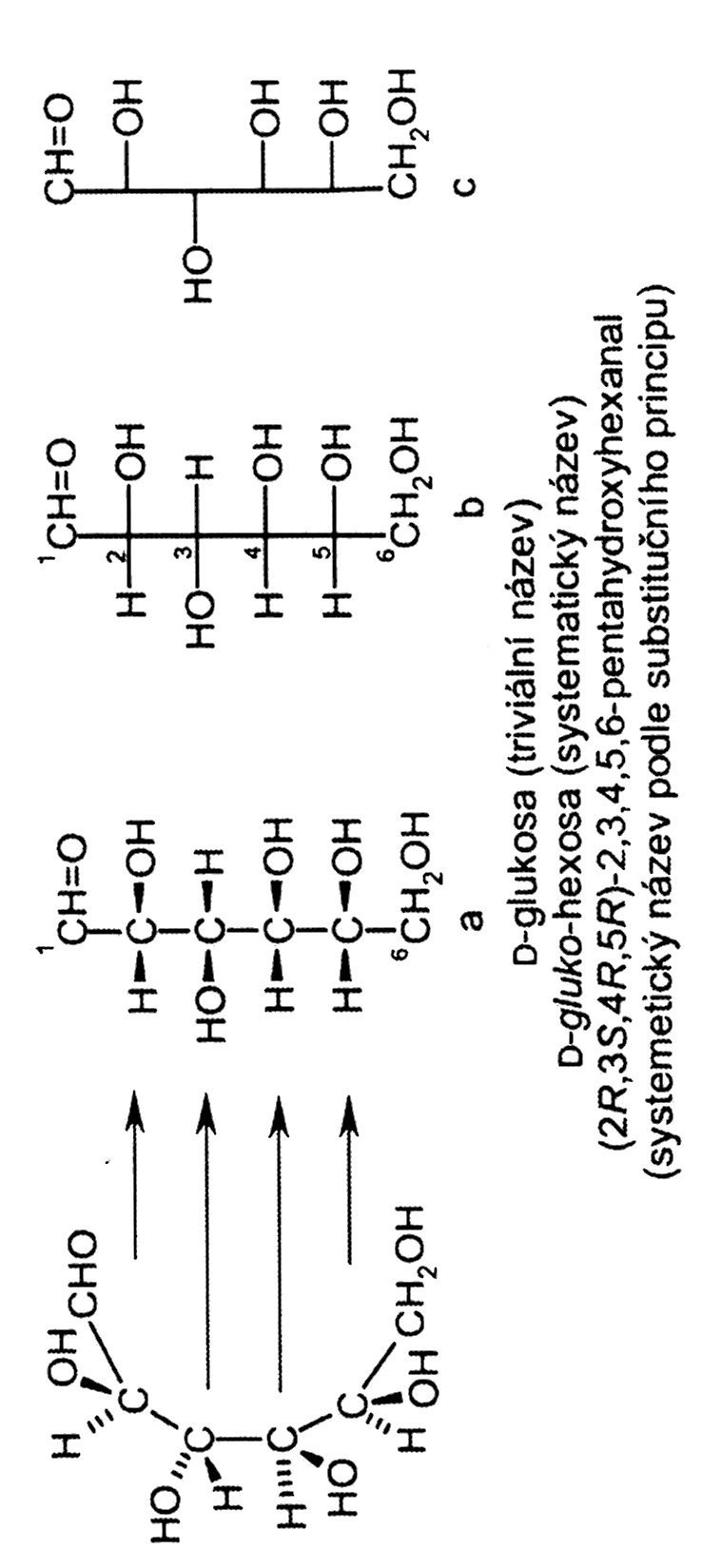 Sacharidy – názvy
Budeme používat hlavně TRIVIÁLNÍ NÁZVY
9. 11. 2016
PŘÍRODNÍ POLYMERY polysacharidy škrob PŘF MU 6_2 2016
8
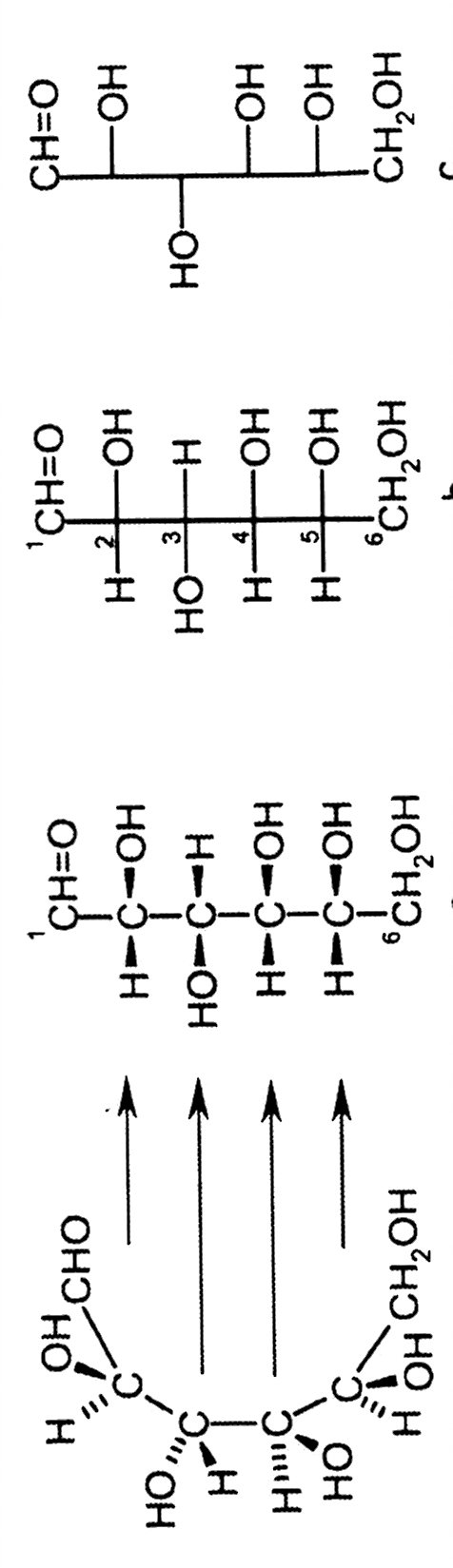 Sacharidy – FISCHEROVY VZORCE
VAZBA SMĚŘUJE NAD ROVINU PAPÍRU
ČÍSLOVÁNÍ  atomů začíná NAHOŘE  směrem dolů. Dvojná vazba na kyslík je nahoře.
VAZBA SMĚŘUJE POD ROVINU PAPÍRU
LINEÁRNÍ VZORCE
9. 11. 2016
PŘÍRODNÍ POLYMERY polysacharidy škrob PŘF MU 6_2 2016
9
Sacharidy – MASAMUNEHO vzorce
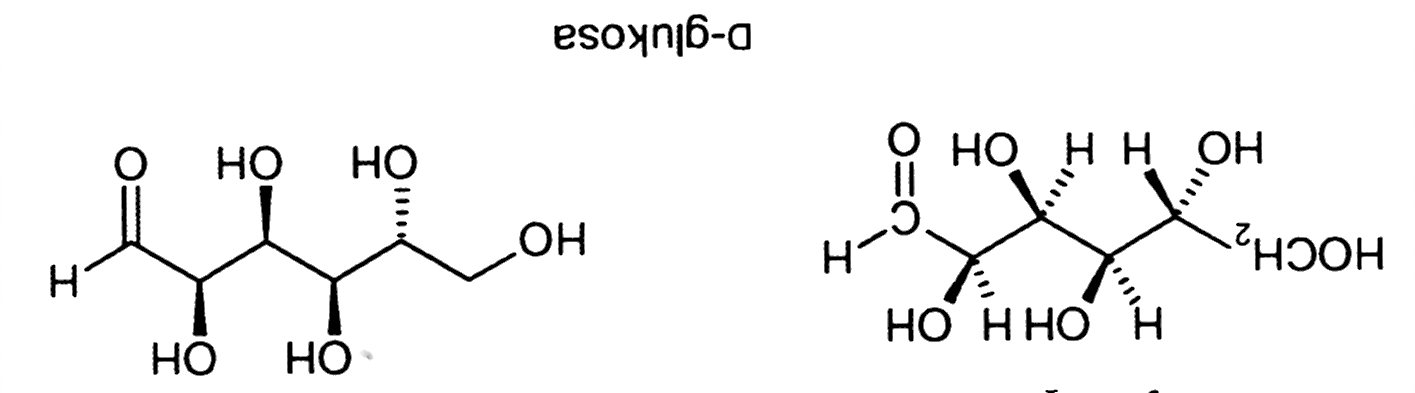 VAZBA SMĚŘUJE NAD ROVINU PAPÍRU
VAZBA SMĚŘUJE POD ROVINU PAPÍRU
ČÍSLOVÁNÍ  atomů začíná VPRAVO. Dvojná vazba na kyslík je VPRAVO.
Někdy je toto nazýváno: 
Wedge-slash vzorce
LINEÁRNÍ VZORCE
9. 11. 2016
PŘÍRODNÍ POLYMERY polysacharidy škrob PŘF MU 6_2 2016
10
Sacharidy – TOLLENSOVY vzorce
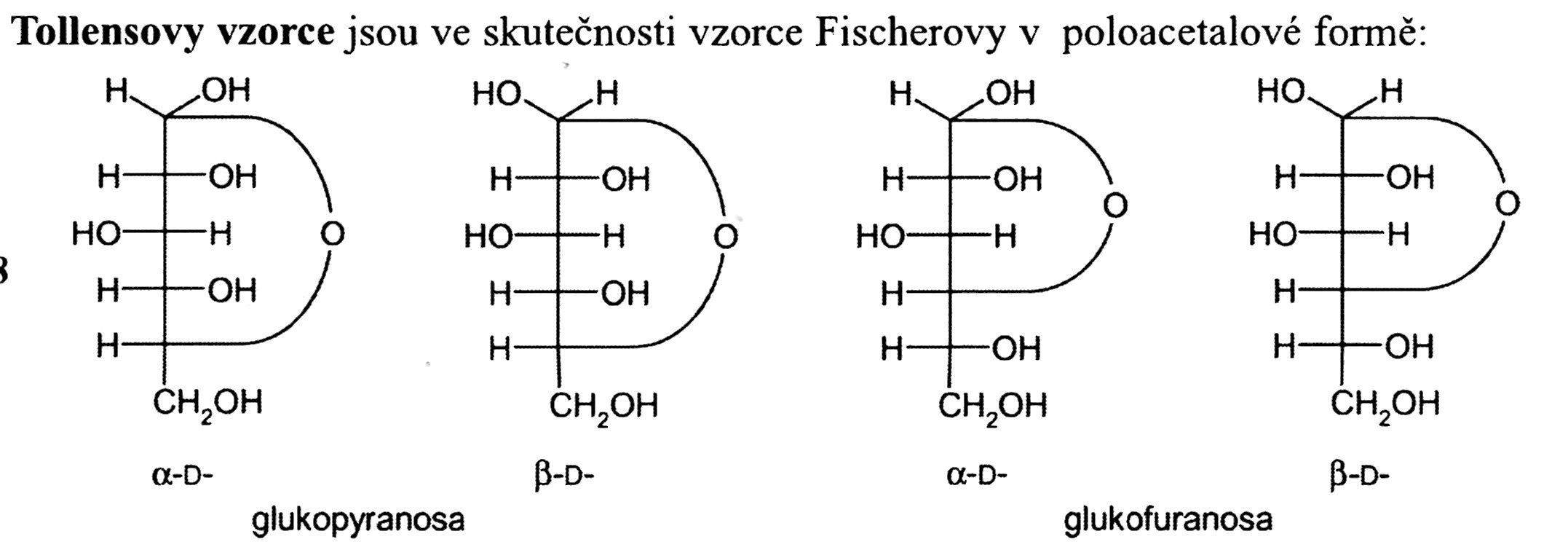 POLOACETAL =  produkt reakce KARBONYLu a  HYDROXYLu
Pětičlenný kruh > FURANOSA
Šestičlenný kruh > PYRANOSA
CYKLICKÉ VZORCE
9. 11. 2016
PŘÍRODNÍ POLYMERY polysacharidy škrob PŘF MU 6_2 2016
11
Sacharidy – HAWORTHOVY vzorce
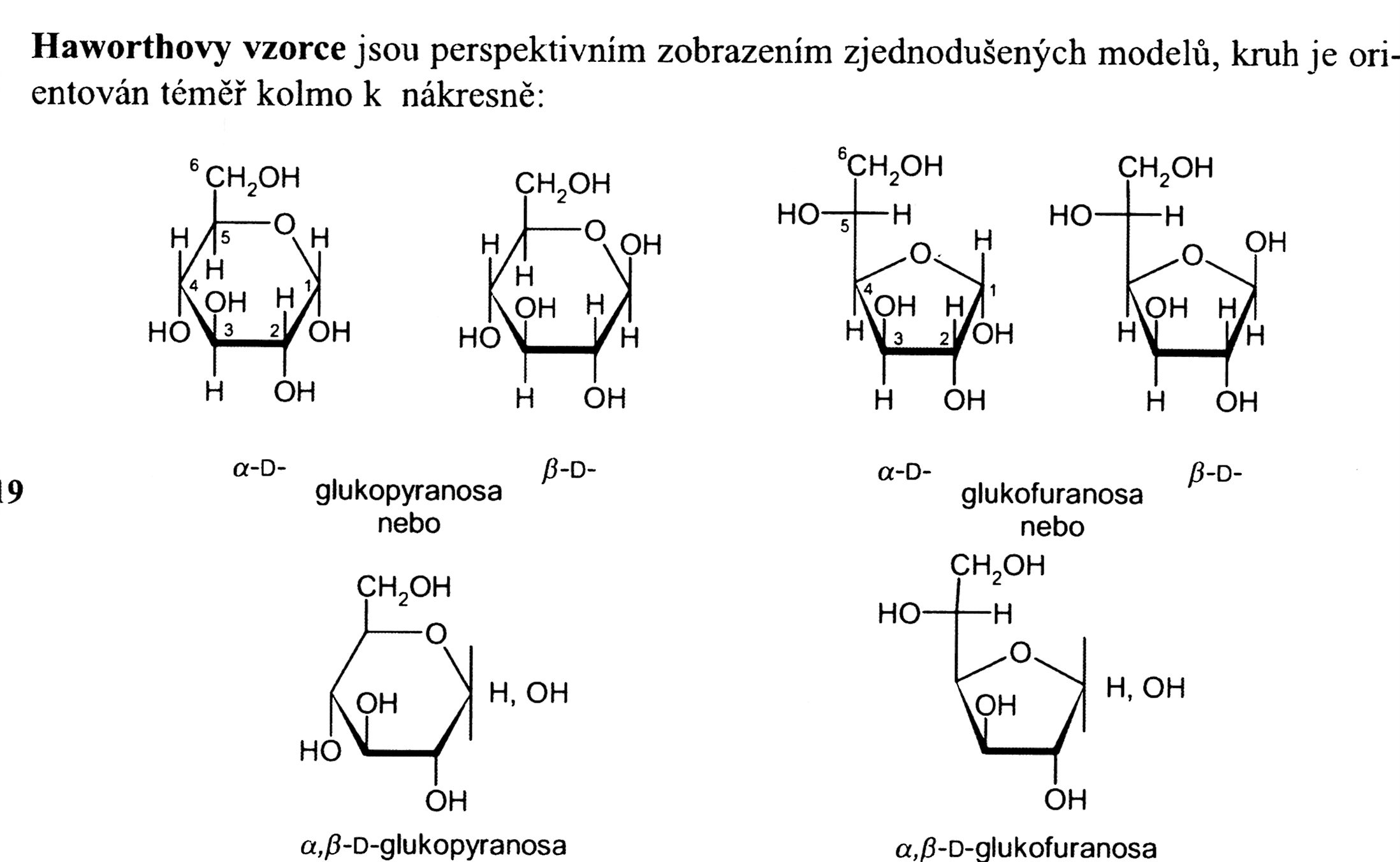 VŠIMNĚTE SI:
 ČÍSLOVÁNÍ ATOMŮ UHLÍKU
CYKLICKÉ VZORCE
POLOACETAL
9. 11. 2016
12
PŘÍRODNÍ POLYMERY polysacharidy škrob PŘF MU 6_2 2016
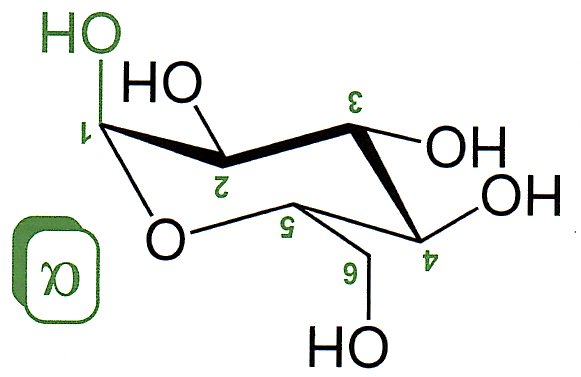 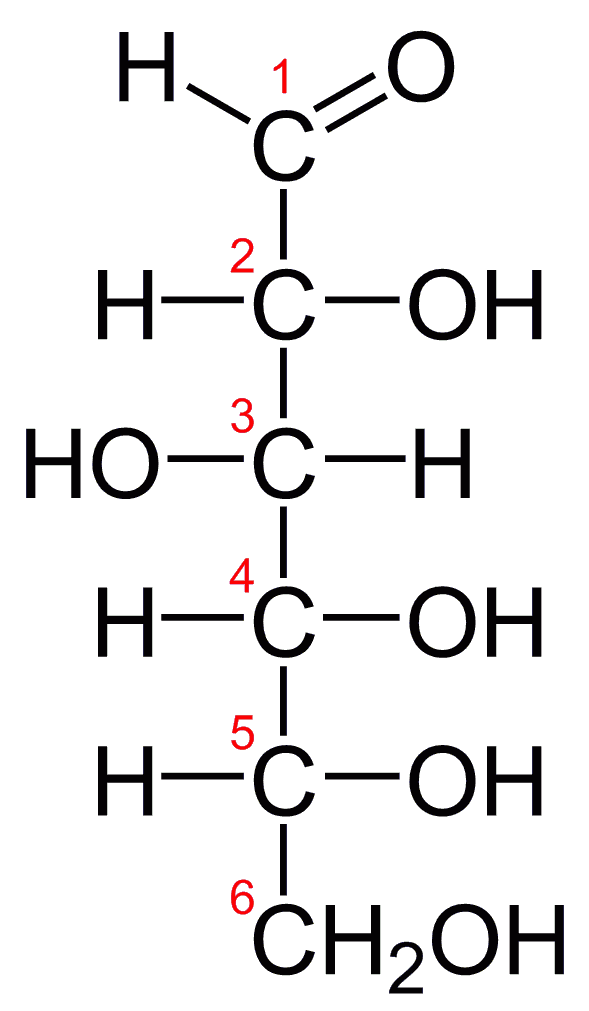 VŠIMNĚTE SI:
 ČÍSLOVÁNÍ ATOMŮ UHLÍKU,
 označení a X b
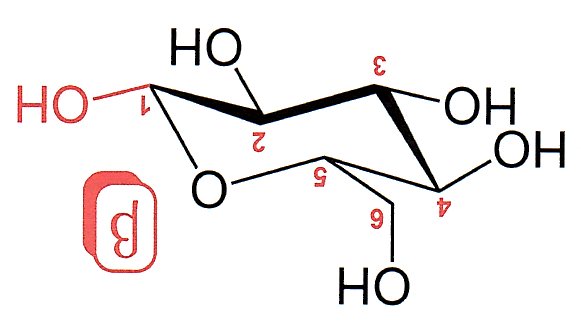 HAWORTHOVY vzorce
ŽIDLIČKOVÁ KONFORMACE
9. 11. 2016
13
PŘÍRODNÍ POLYMERY polysacharidy škrob PŘF MU 6_2 2016
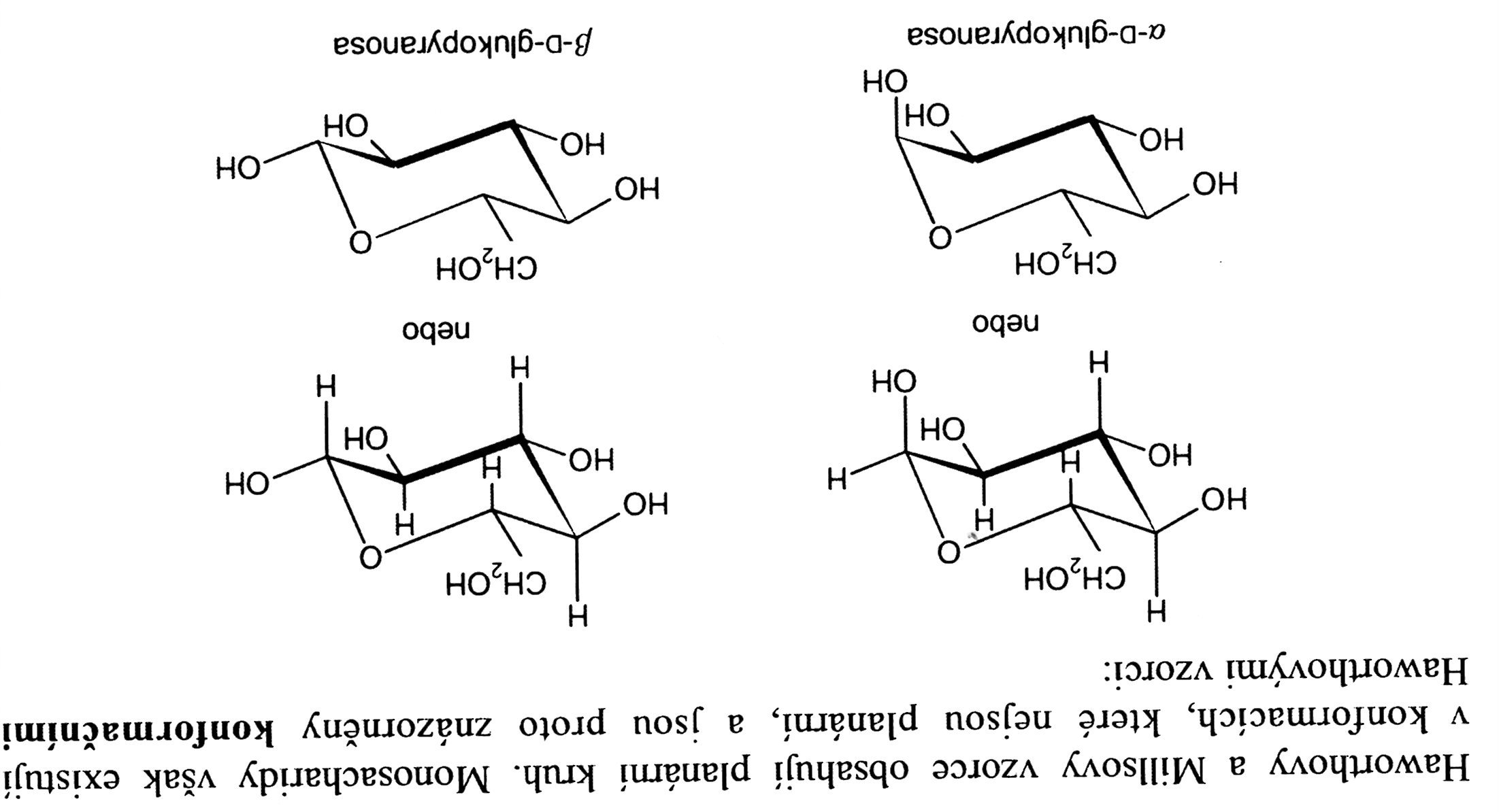 Atomy VODÍKU  se někdy VYNECHÁVAJÍ!
9. 11. 2016
14
PŘÍRODNÍ POLYMERY polysacharidy škrob PŘF MU 6_2 2016
Sacharidy – millesovy vzorce
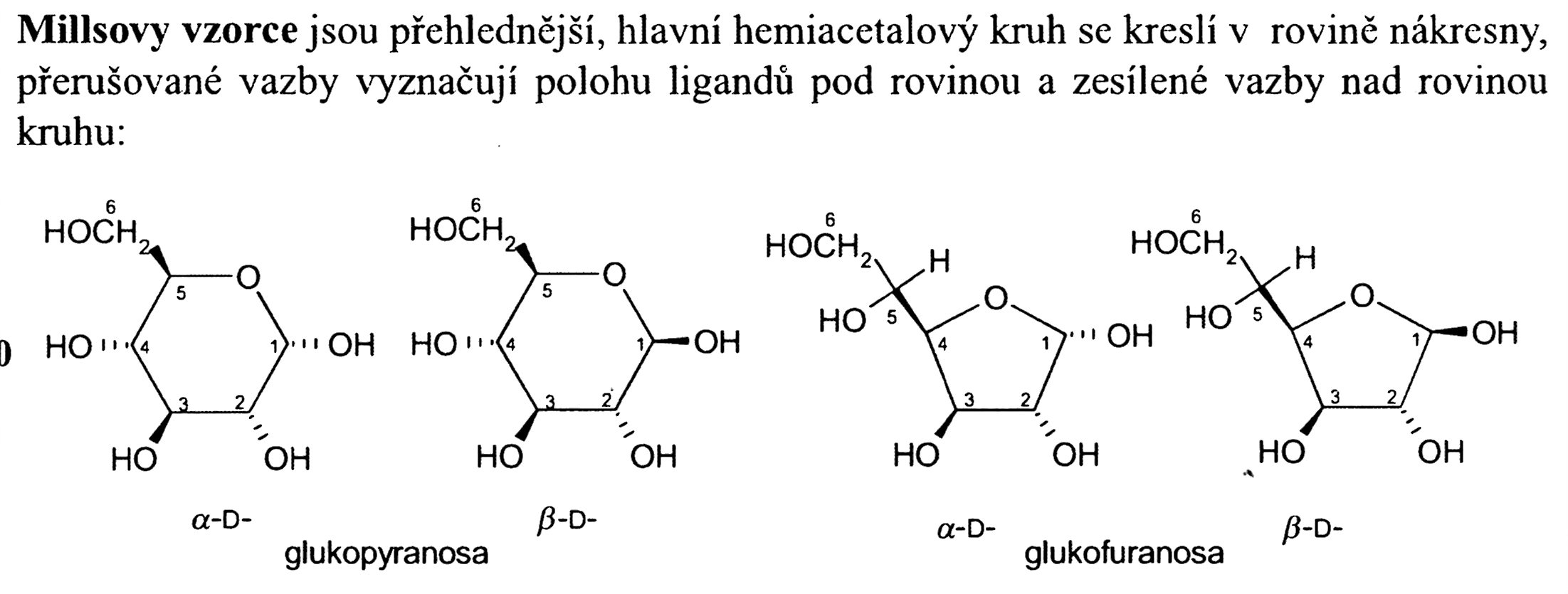 CYKLICKÉ VZORCE
9. 11. 2016
15
PŘÍRODNÍ POLYMERY polysacharidy škrob PŘF MU 6_2 2016
Vzorce – s čím se ještě můžete setkat
poloha NENÍ  přesně známa
 mohou být (existovat) obě polohy
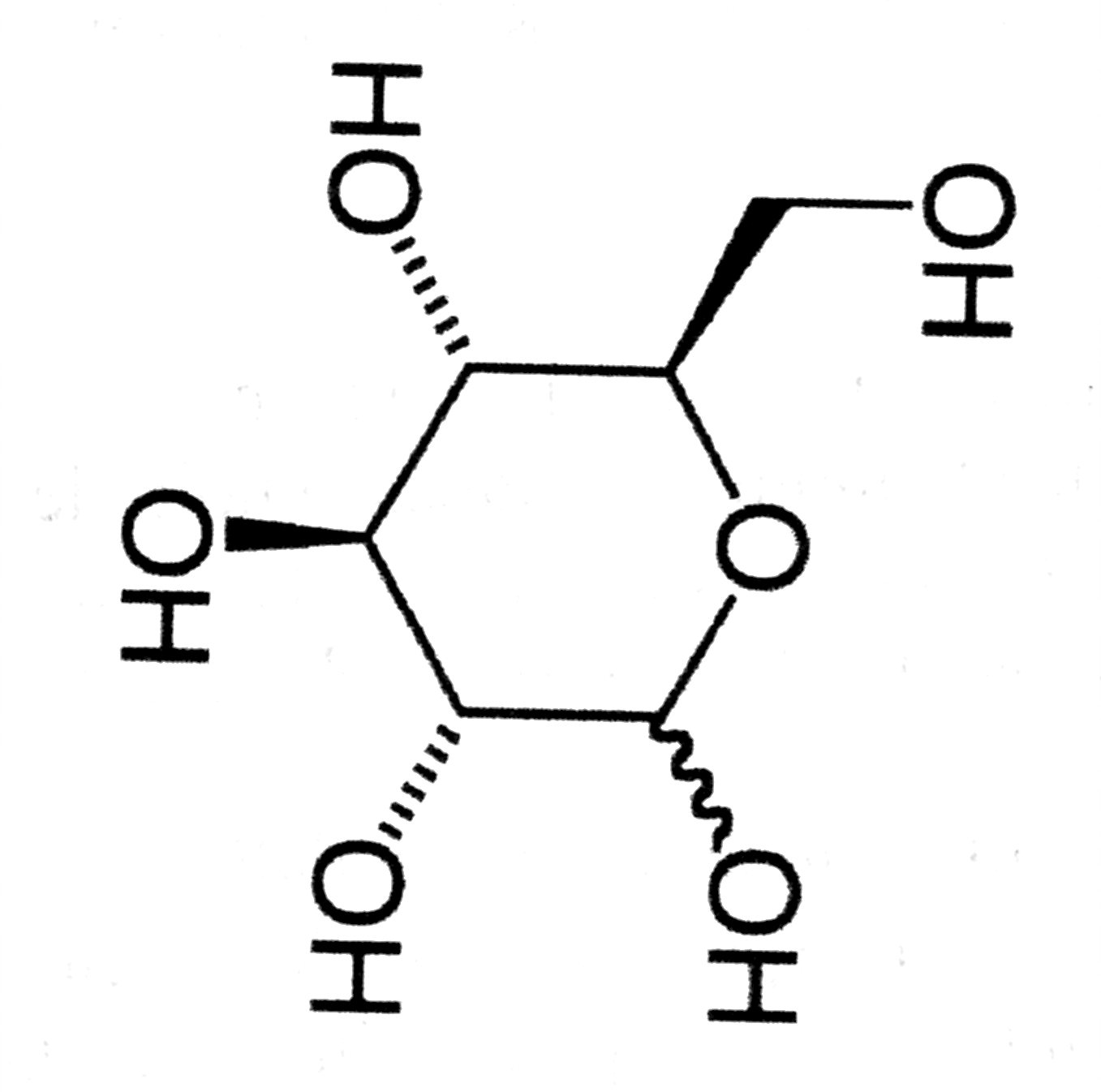 9. 11. 2016
16
PŘÍRODNÍ POLYMERY polysacharidy škrob PŘF MU 6_2 2016
Sacharidy – označení 
d (pravotočivý) a l (levotočivý) optických izomerů
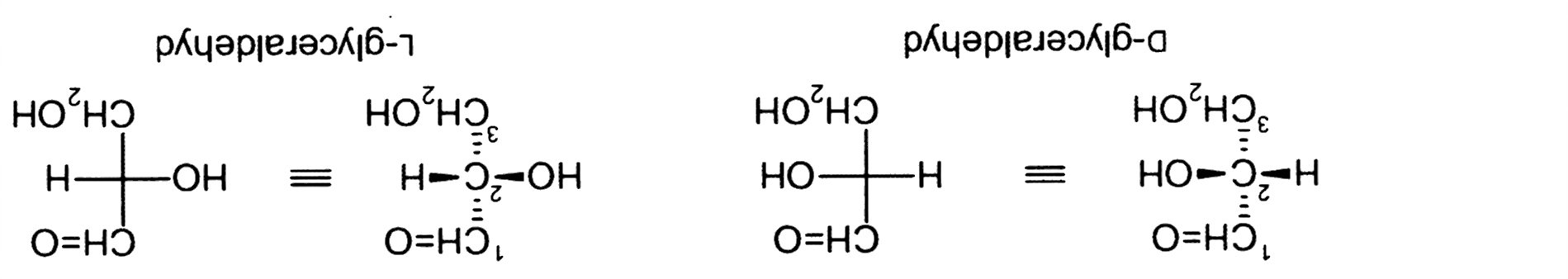 Uhlík C2 > CHIRÁLNÍ CENTRUM = KONFIGURAČNÍ ATOM 
(centrum optické aktivity)
Když vložíme mezi uhlíky c1 a c2 při zachování konfigurace na atomu C2 další skupinu odlišné konfigurace, 
vzniknou dva EPIMERY.
 EPIMERY = liší se jen konfigurací na atomu v sousedství karbonylové skupiny, PŘÍPADNĚ JEN NA JEDNOM UHLÍKU
9. 11. 2016
17
PŘÍRODNÍ POLYMERY polysacharidy škrob PŘF MU 6_2 2016
EPIMERY u hexóz
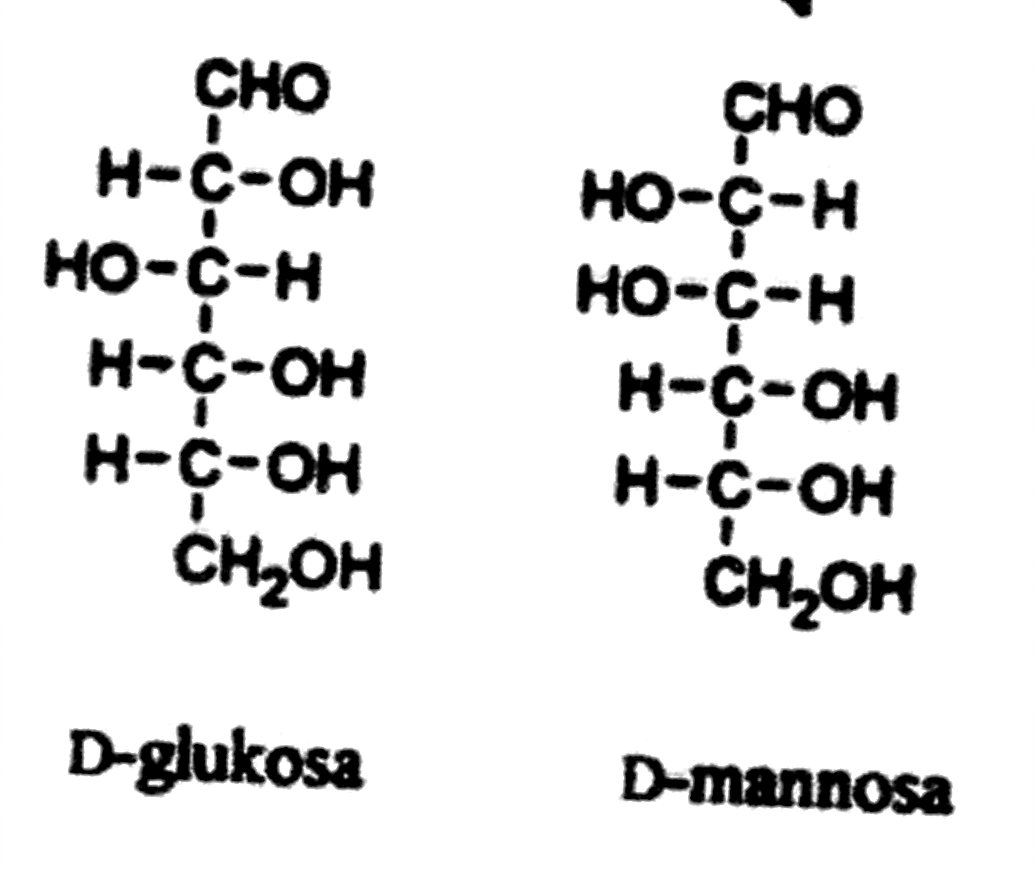 Jen zde, na jednom uhlíku,  je odlišná KONFIGURACE
9. 11. 2016
18
PŘÍRODNÍ POLYMERY polysacharidy škrob PŘF MU 6_2 2016
Konfigurační předpony sacharidů
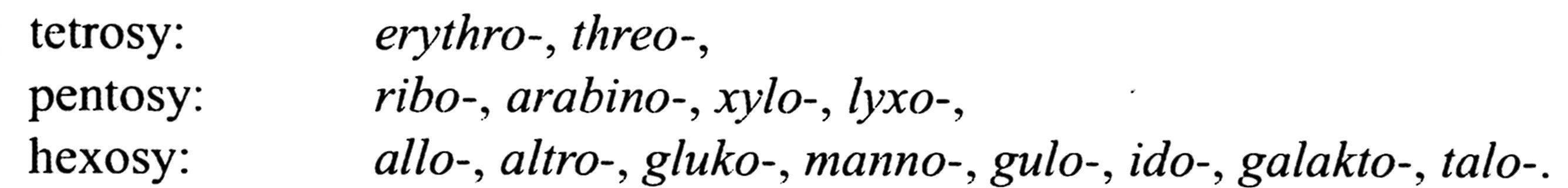 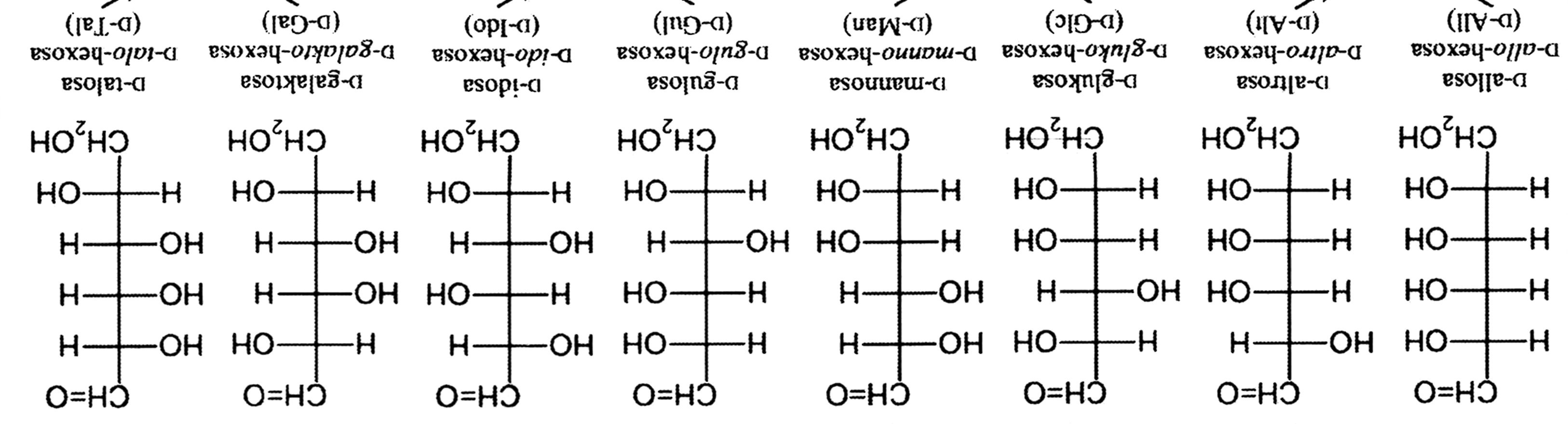 TŘI formy názvů
9. 11. 2016
19
PŘÍRODNÍ POLYMERY polysacharidy škrob PŘF MU 6_2 2016
Od D-glyceralaldedydu ke HEXÓZÁM
Všechny HEXÓZY odvozené od 
D-glyceraldehydu 
jsou enantiomery D
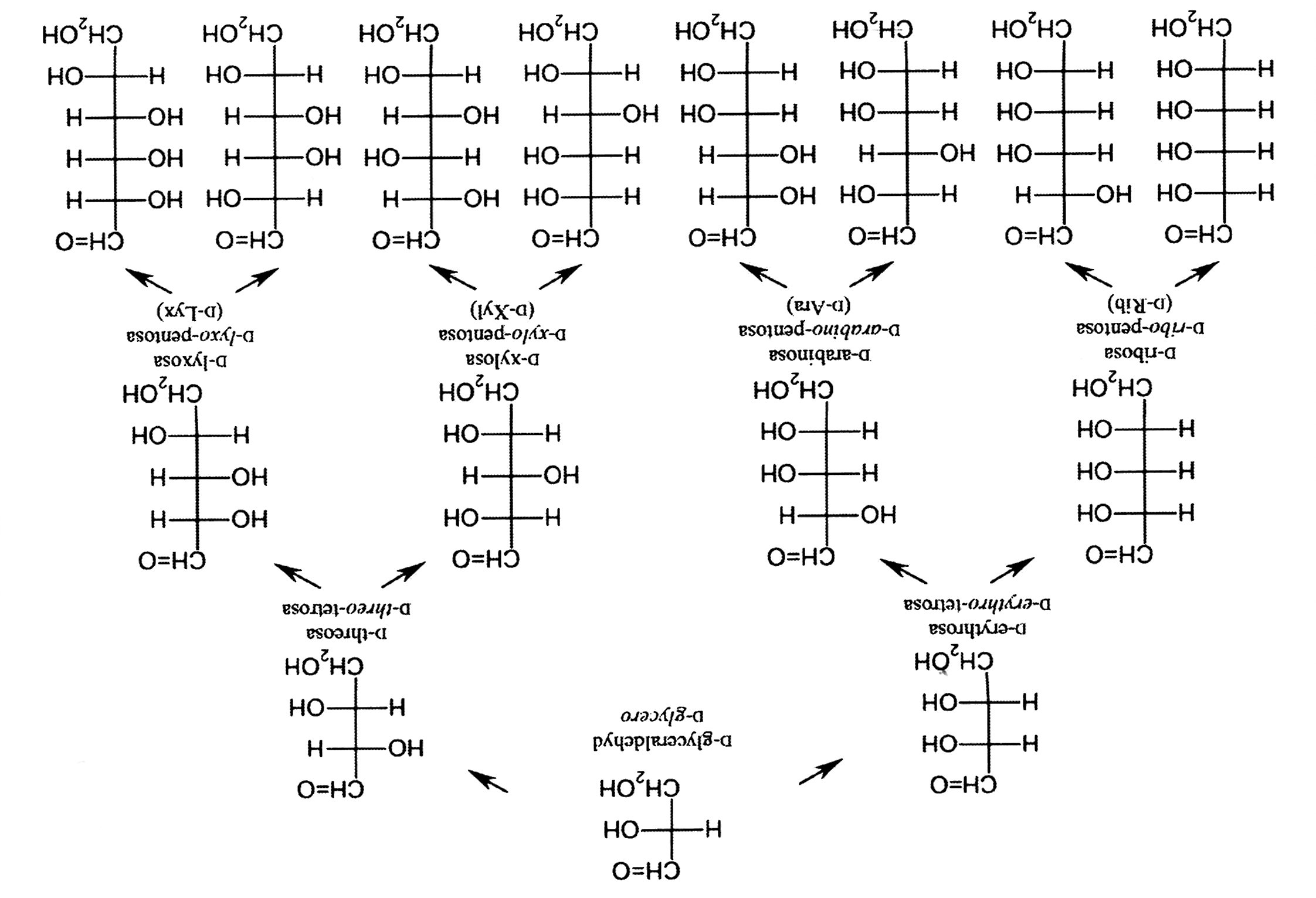 9. 11. 2016
20
PŘÍRODNÍ POLYMERY polysacharidy škrob PŘF MU 6_2 2016
ENANTIOMERY d a l
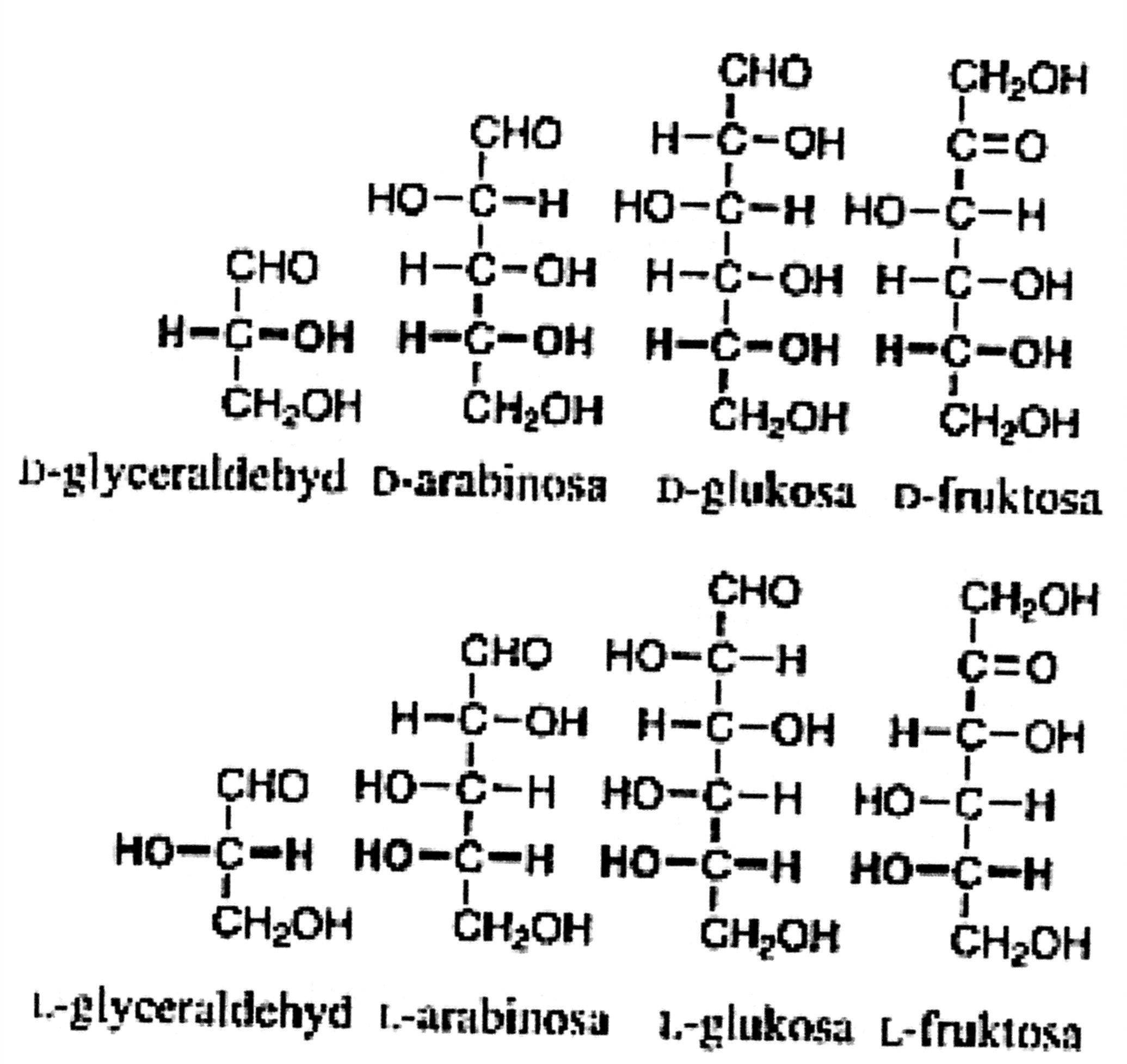 ENANTIOMERY  MAJÍ OPAČNOU KONFIGURACÍ NA VŠECH ASYMETRICKÝCH UHLÍCÍCH
d a l píšeme jako kapitálky, VELKÁ PÍSMENA  o velikosti písmen malých
9. 11. 2016
21
PŘÍRODNÍ POLYMERY polysacharidy škrob PŘF MU 6_2 2016
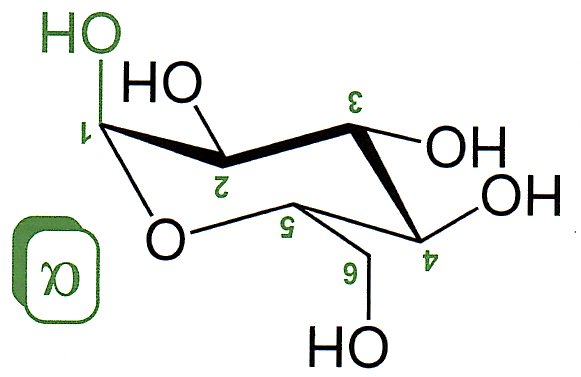 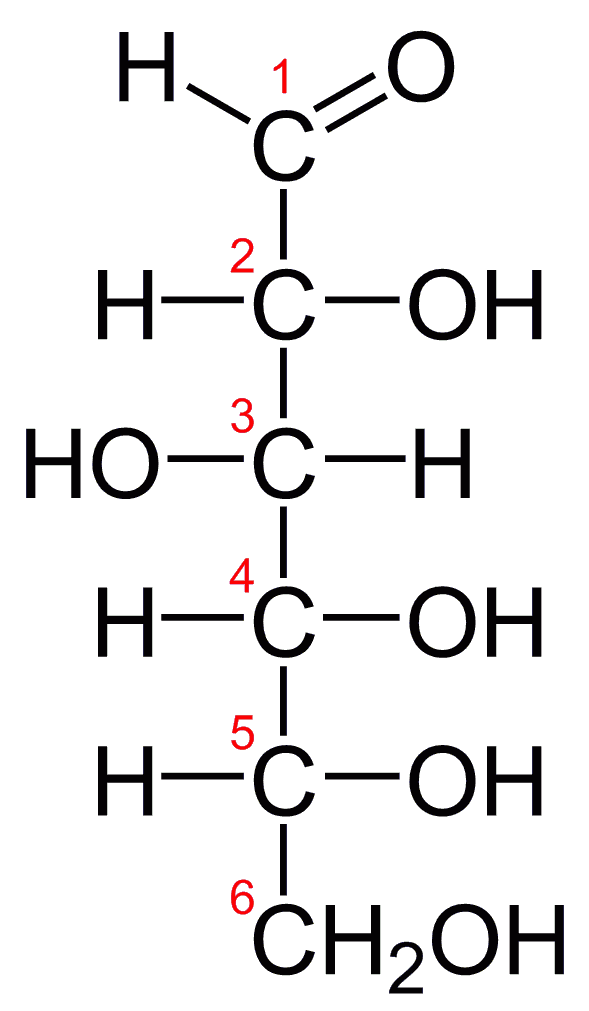 VŠIMNĚTE SI:
 ČÍSLOVÁNÍ ATOMŮ UHLÍKU,
 označení a X b
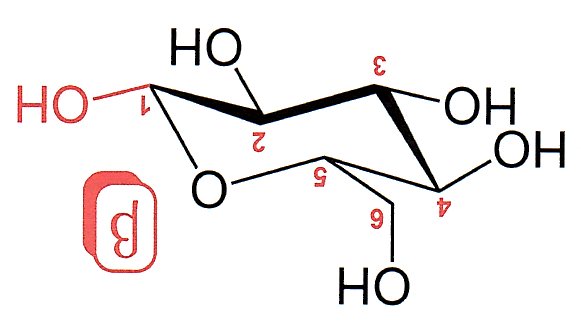 Izomery a a b jsou AMOMERY
9. 11. 2016
22
PŘÍRODNÍ POLYMERY polysacharidy škrob PŘF MU 6_2 2016